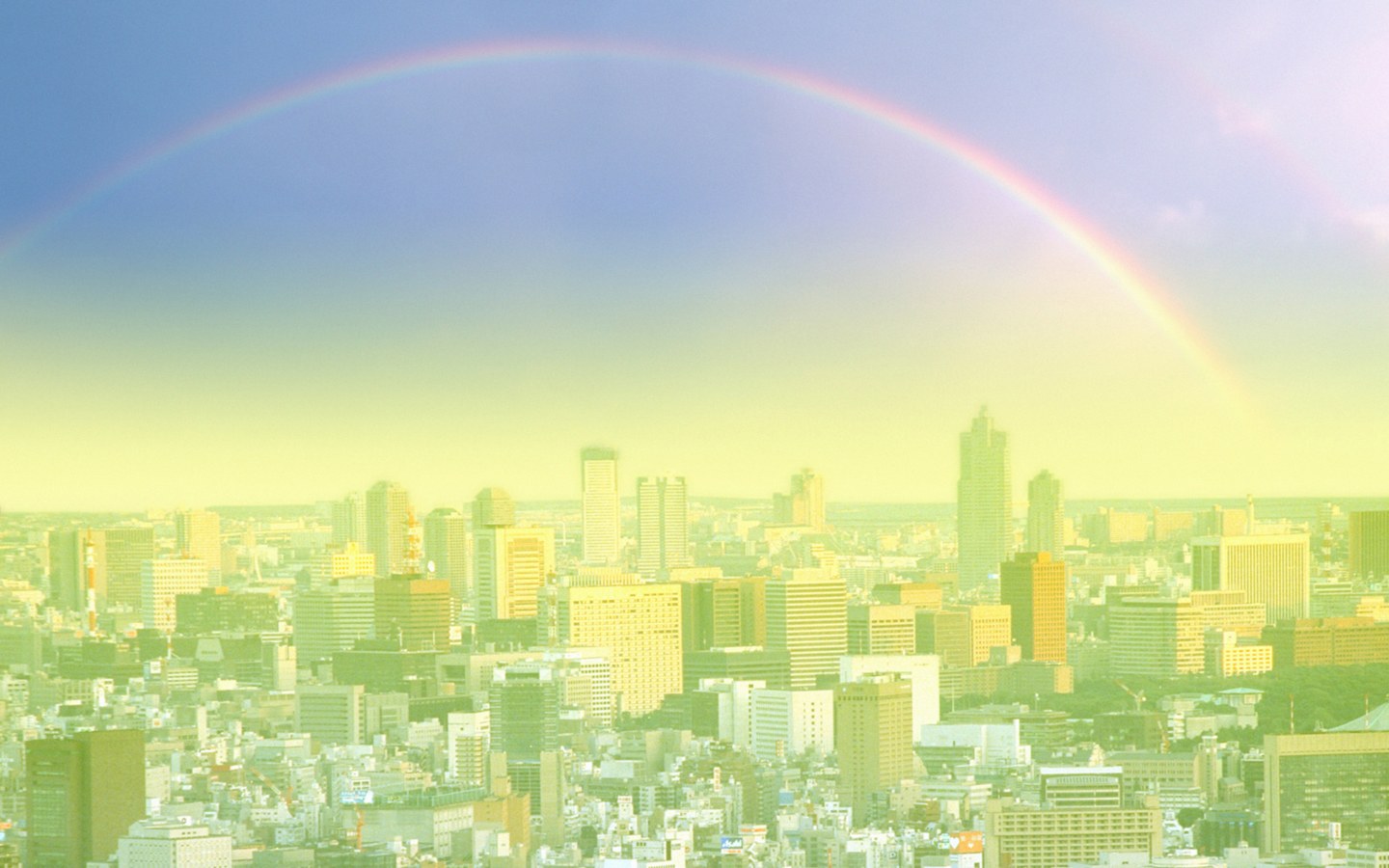 Информационный проект 
« Мой любимый город».
Воспитатели: Вернер Е.С. ,Рахманова Ю.С.
МБДОУ ЦРР № 28 «Огонек»
Город Бердск
2018 год
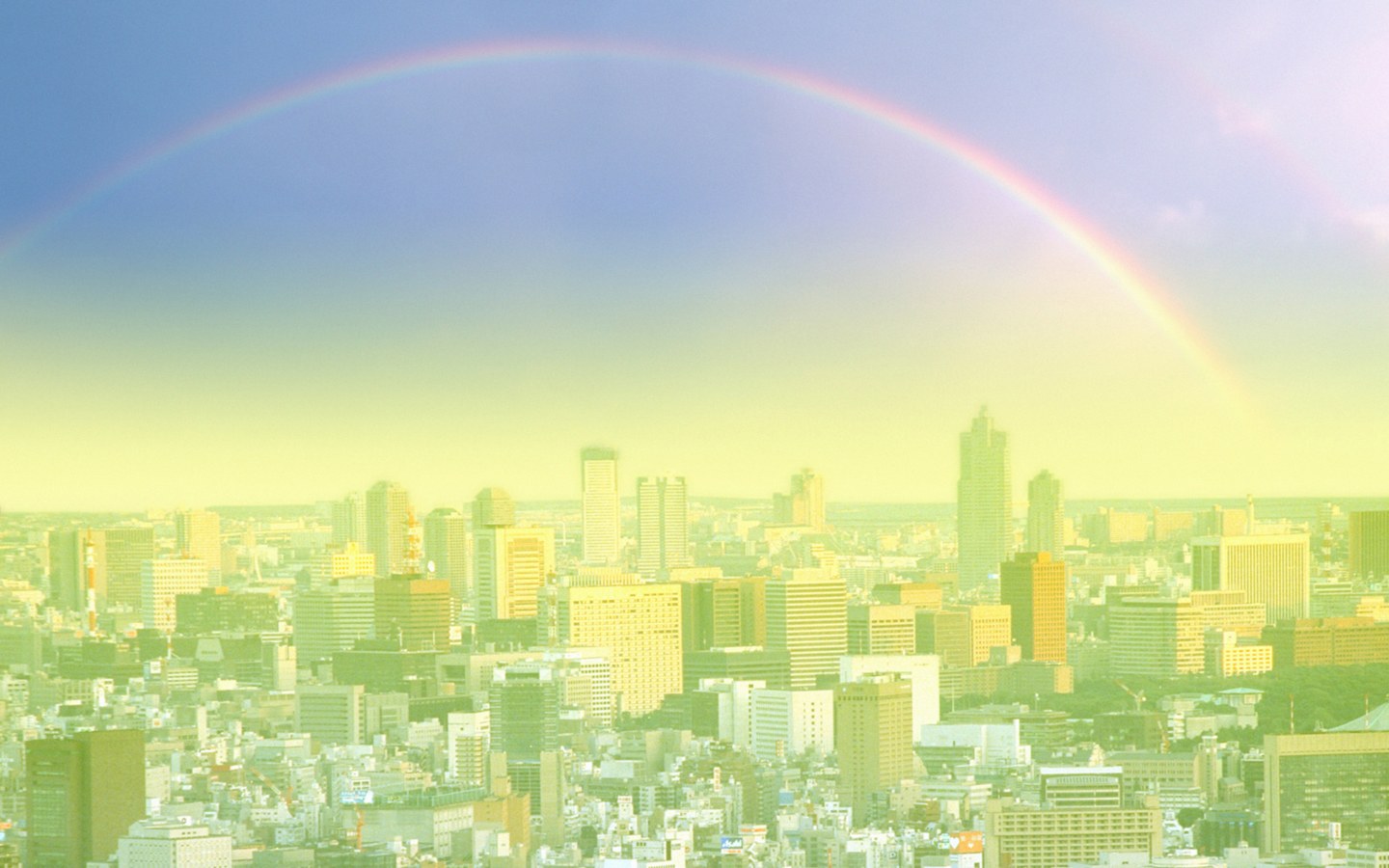 Автор проекта: Вернер Е. С., Рахманова Ю. С.
Участники: Дети сборной группы в летний период, воспитатели и родители
Срок реализации: краткосрочный с 27.08.-31.08.2018 года.
Актуальность проекта:  одно из основных направлений в работы дошкольных учреждений, согласно ФГОС, - это патриотическое воспитание дошкольников, формирование гордости за свою страну и малую родину. Программа «От рождения до школы» советует начать патриотическое воспитание со знакомством с родным городом, его  достопримечательностями.  
Цель проекта: Систематизация знаний ребенка о родном городе.
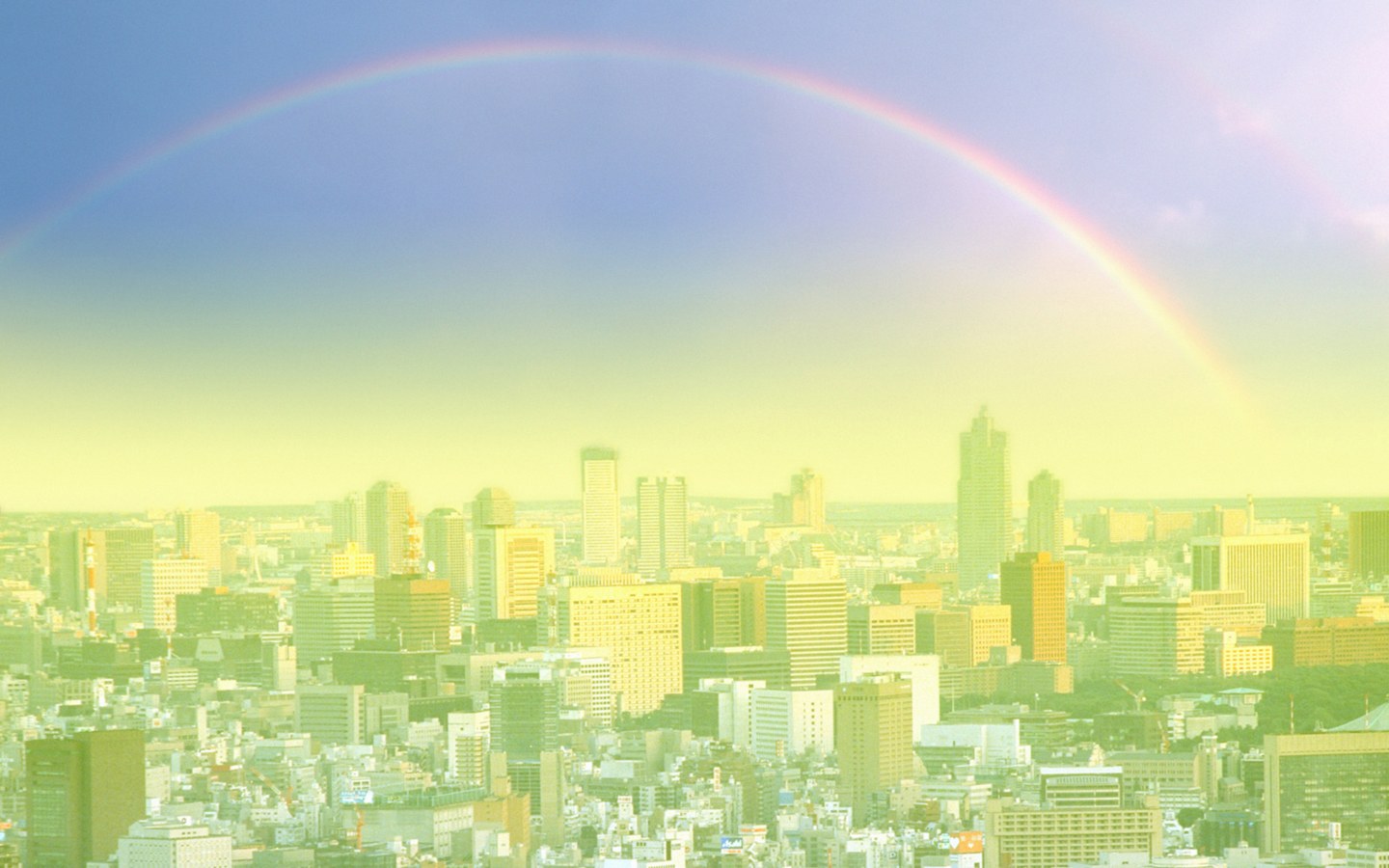 Задачи проекта:
•	Пополнить знания детей о городе, в котором мы живем.
•	Формировать умение передавать свои впечатления о родном городе.
•	Побудить в детях чувство любви к своему городу.
Предполагаемые результаты:
 Повышение уровня знаний детьми о своем городе.
Участие родителей в образовательном процессе. 
Подготовительный этап.
Изучить материалы по теме проекта.
Подготовить наглядный материал.
Оформить информацию в уголке для родителей.
Оформление патриотического уголка по теме проекта.
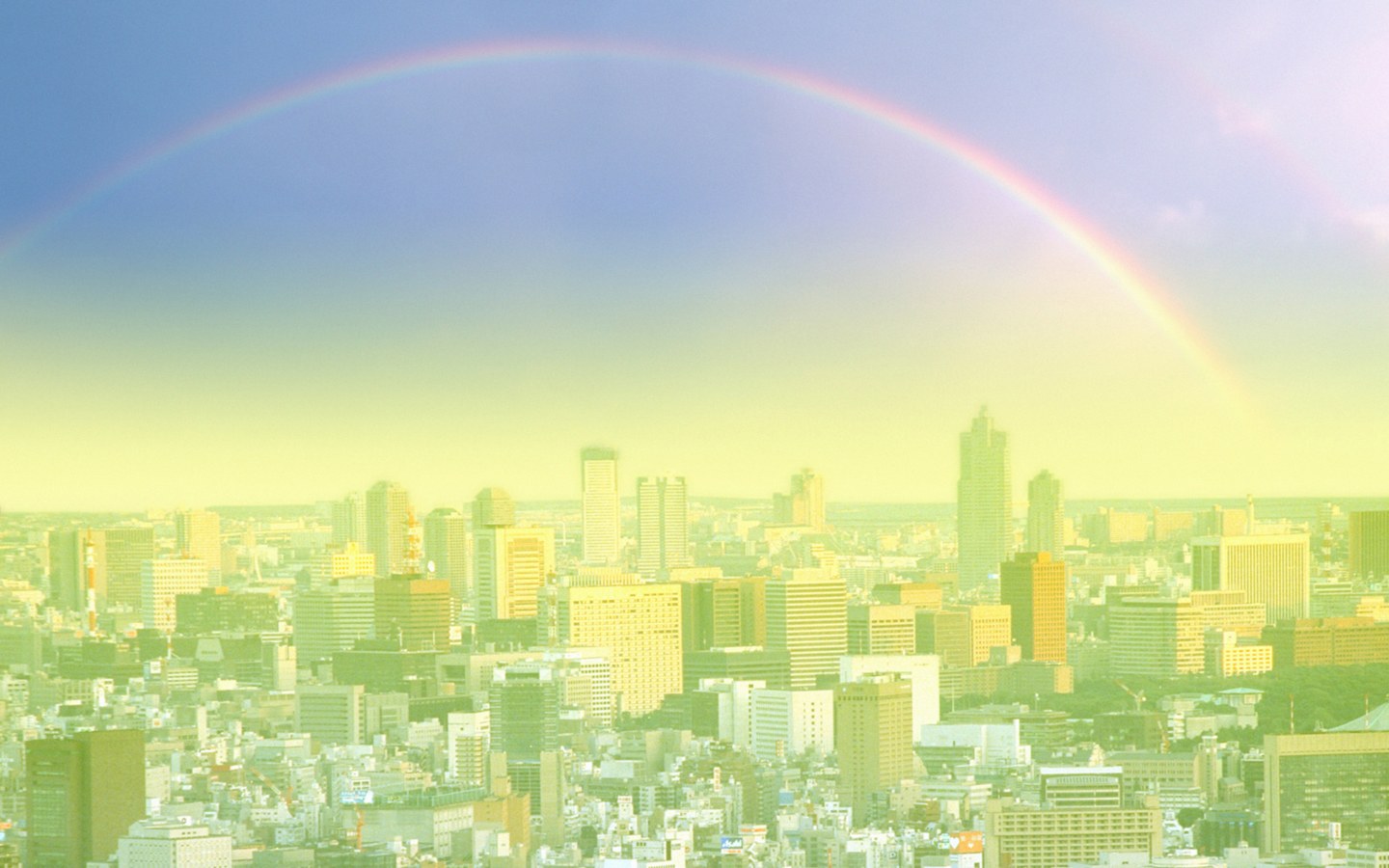 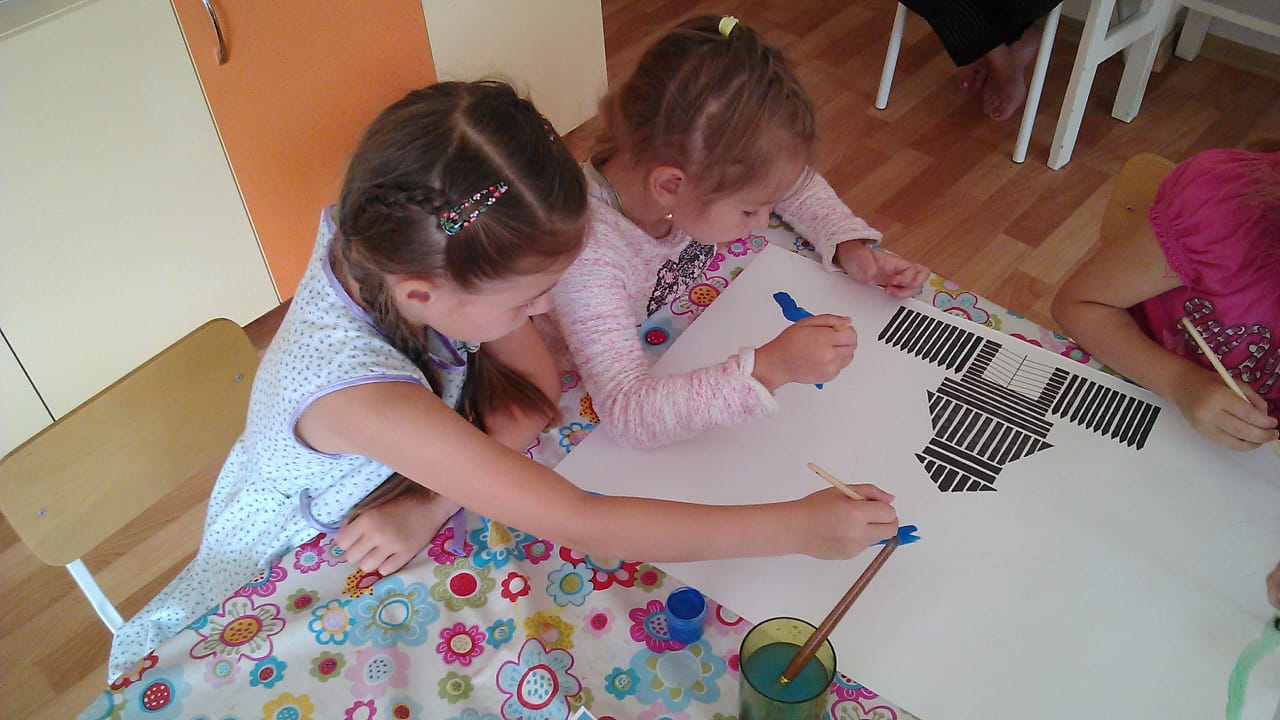 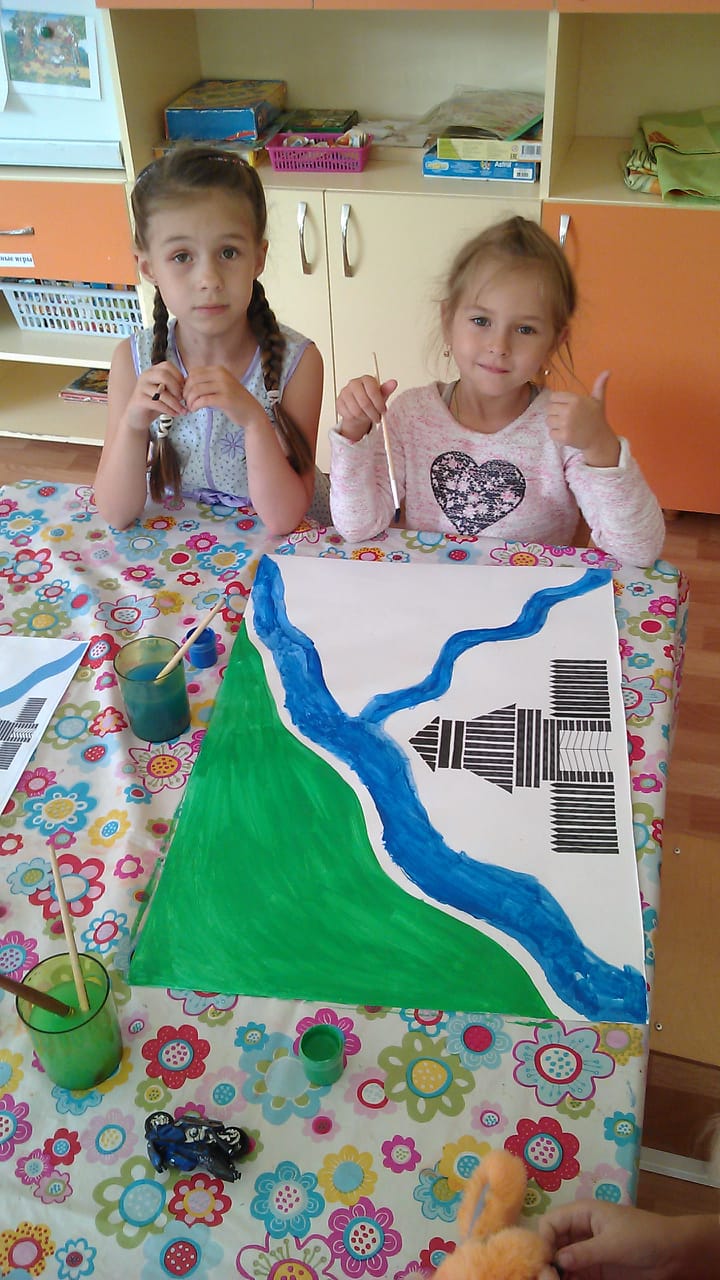 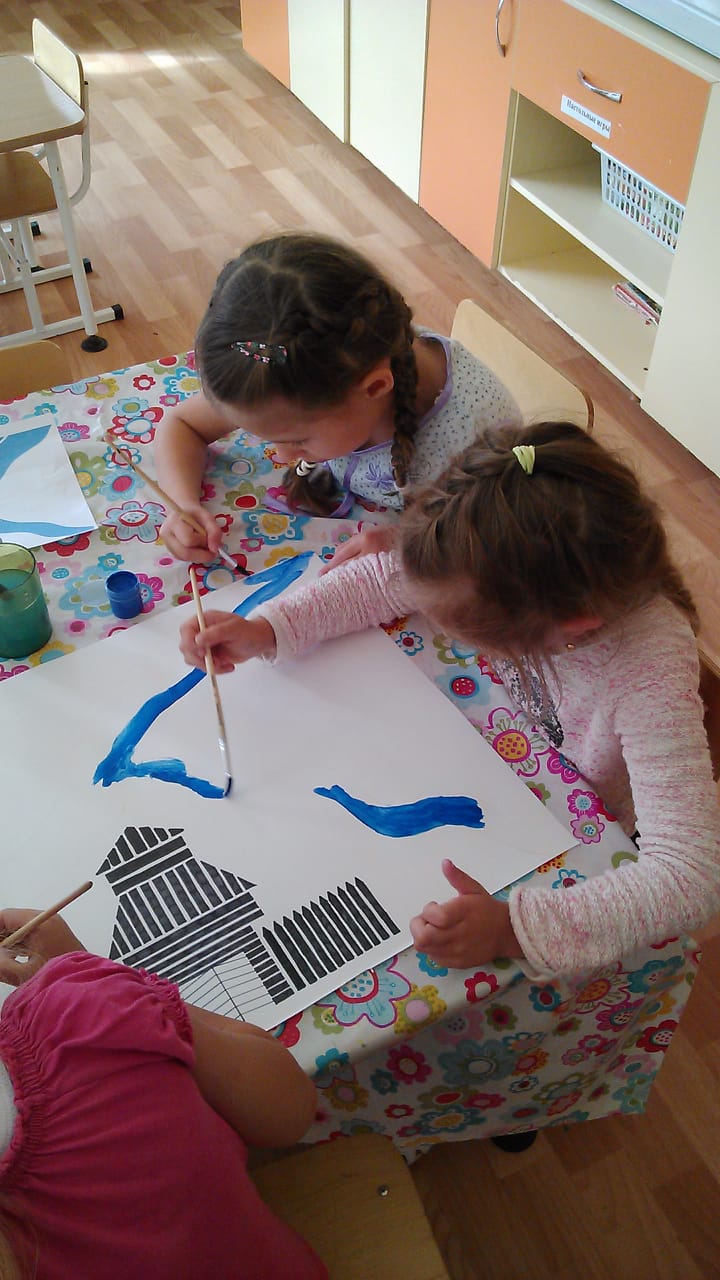 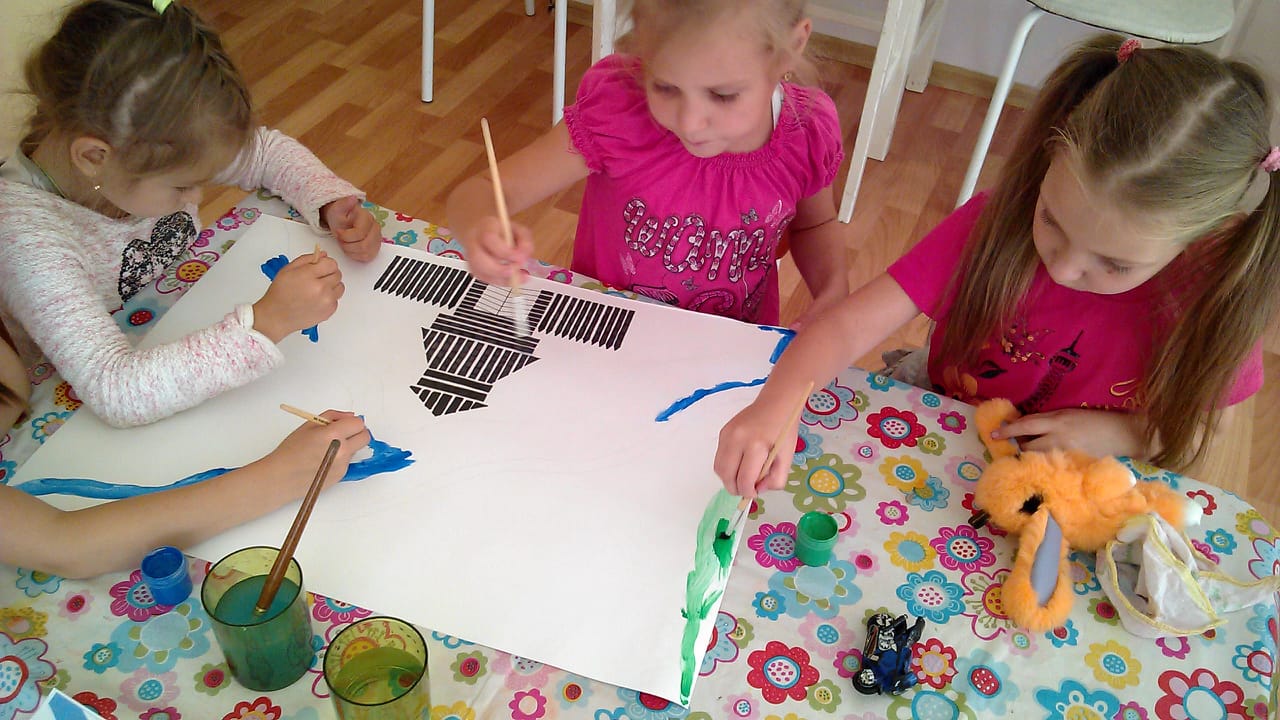 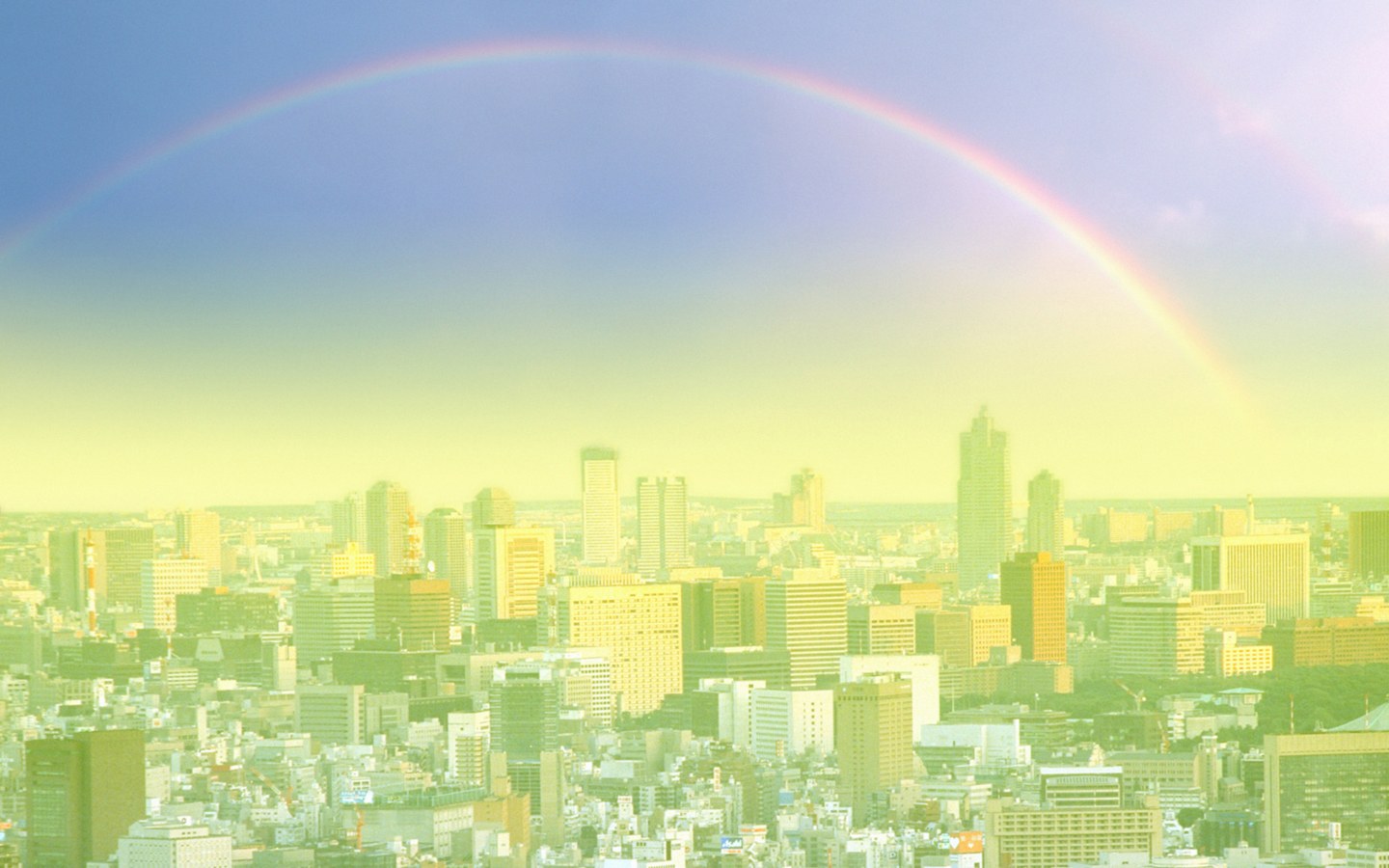 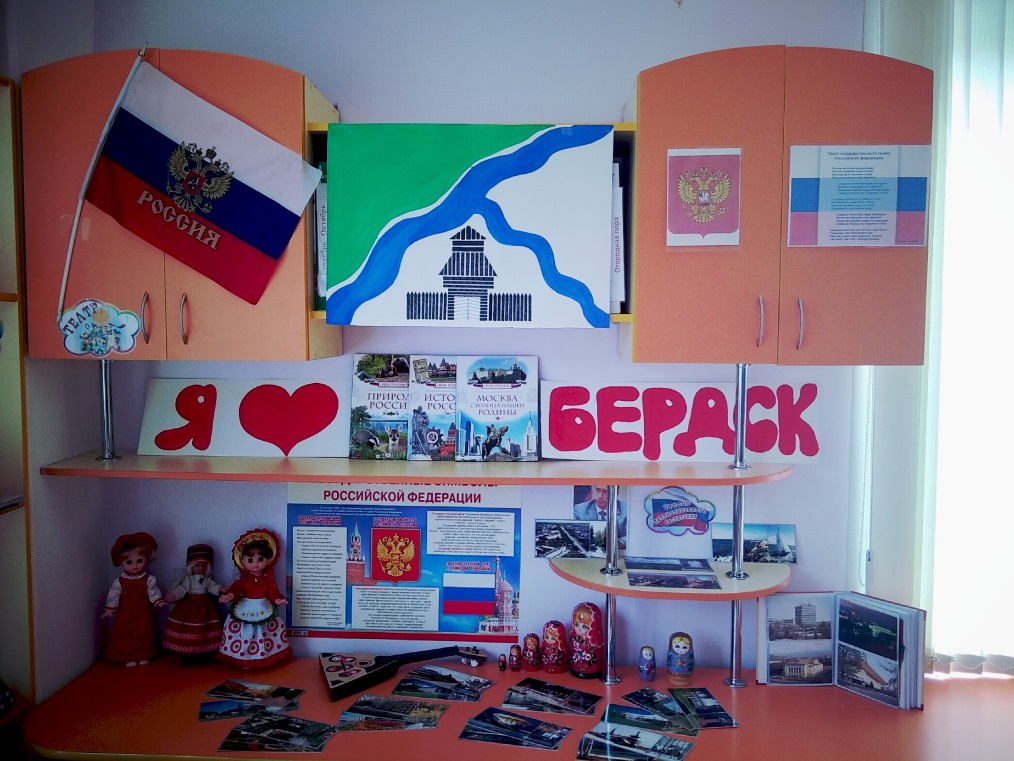 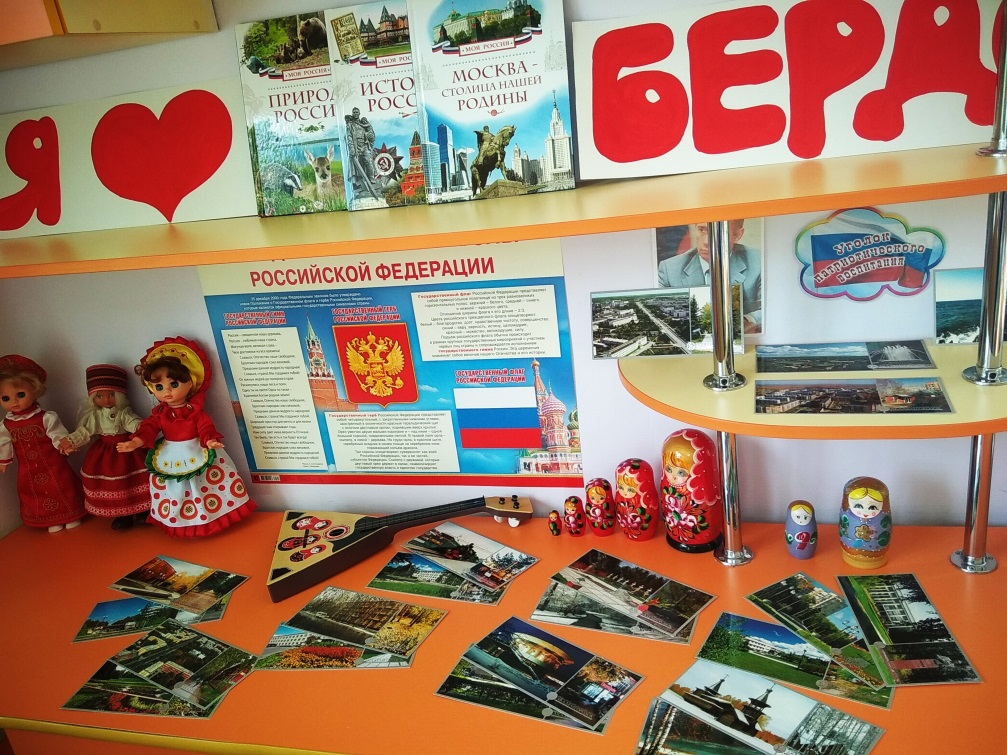 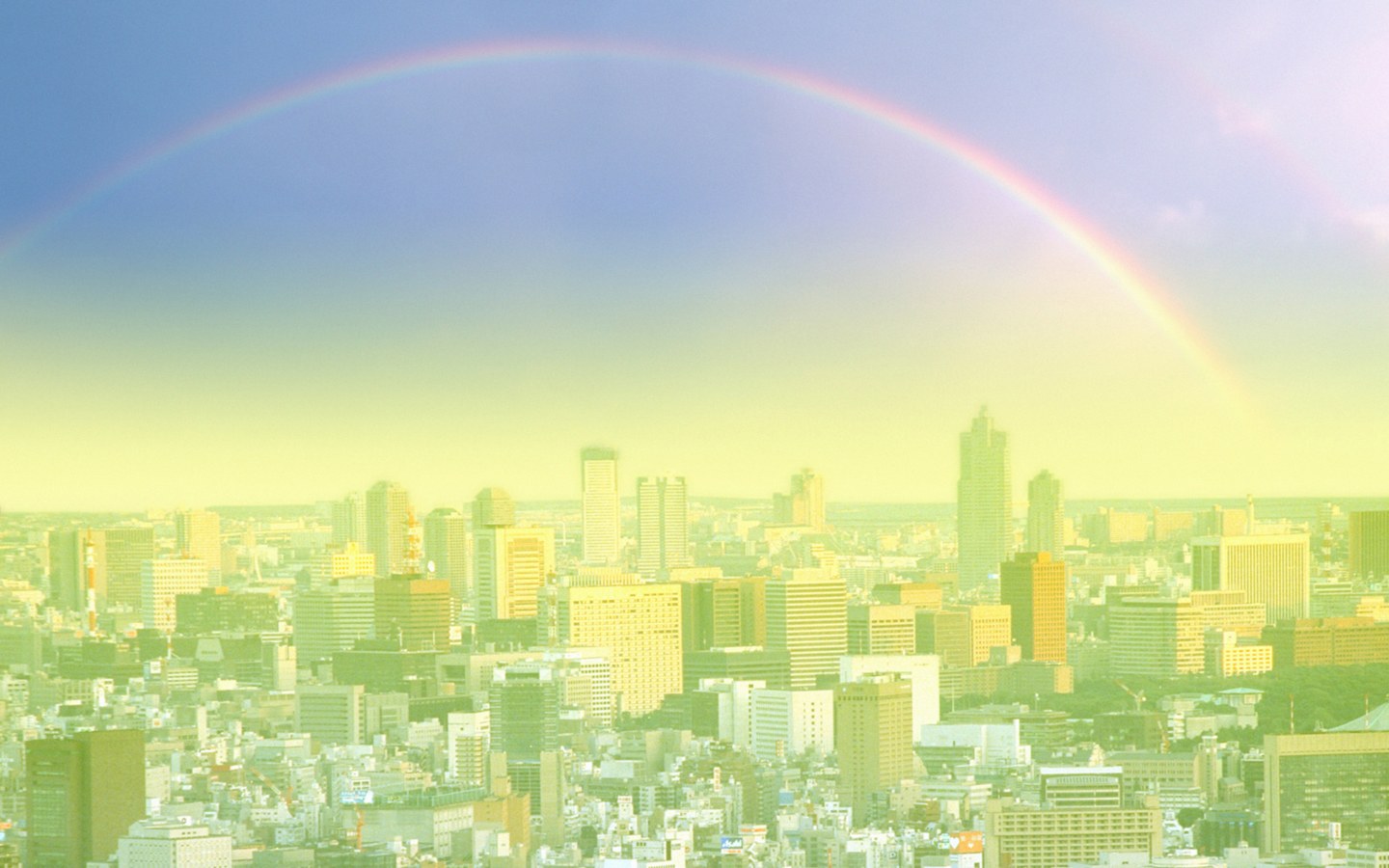 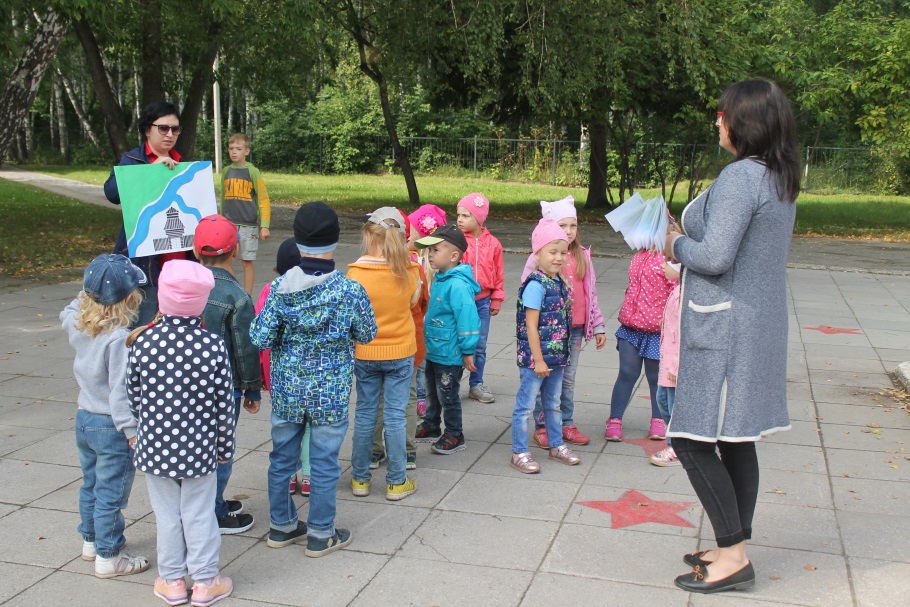 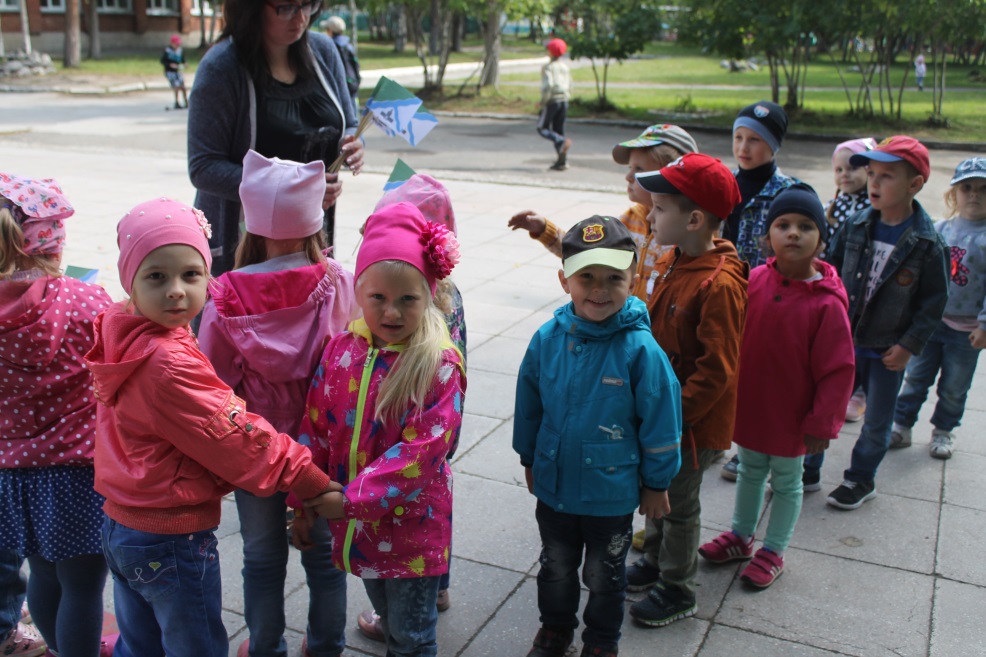 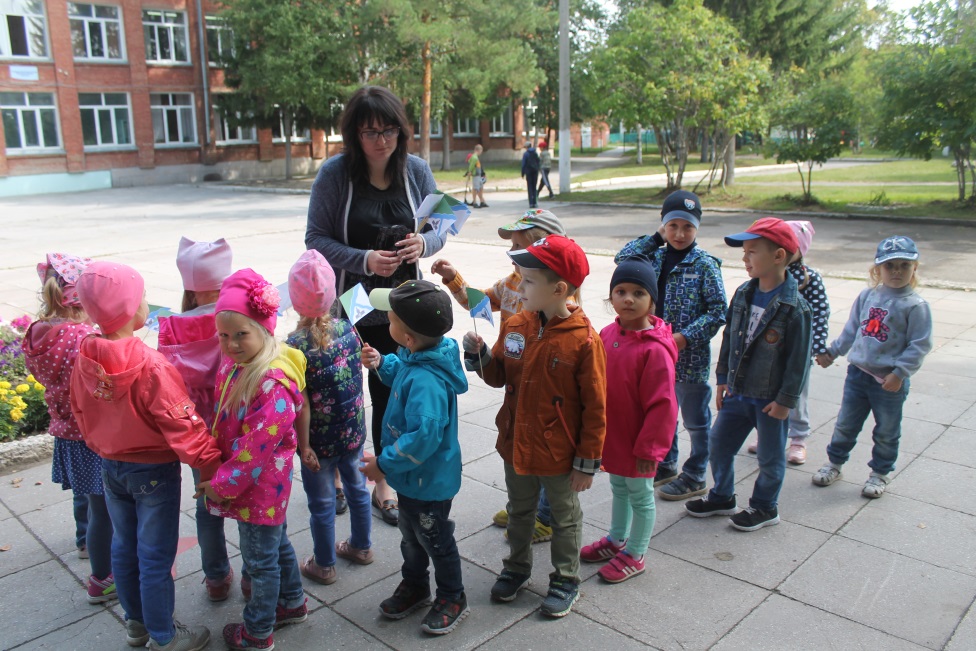 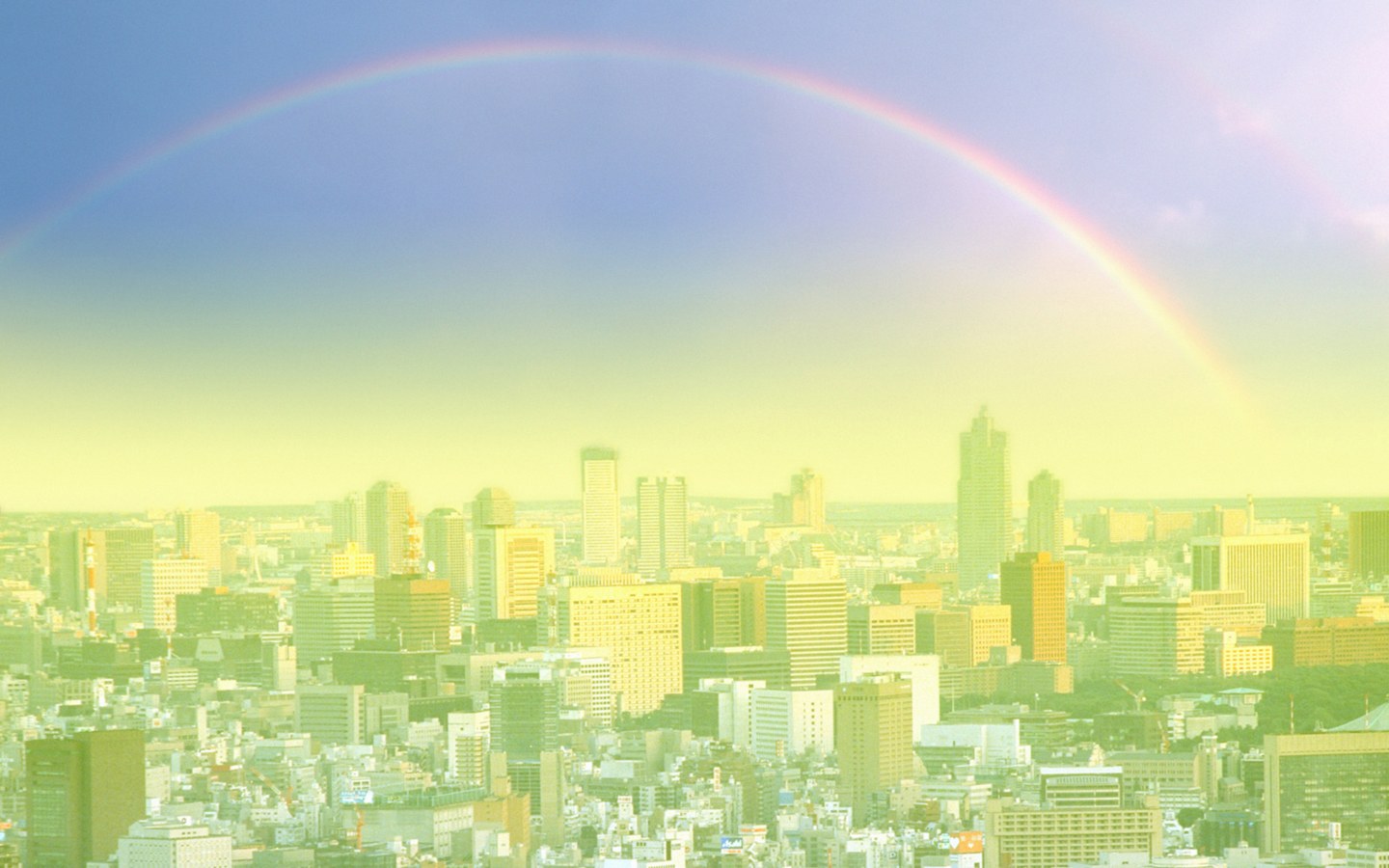 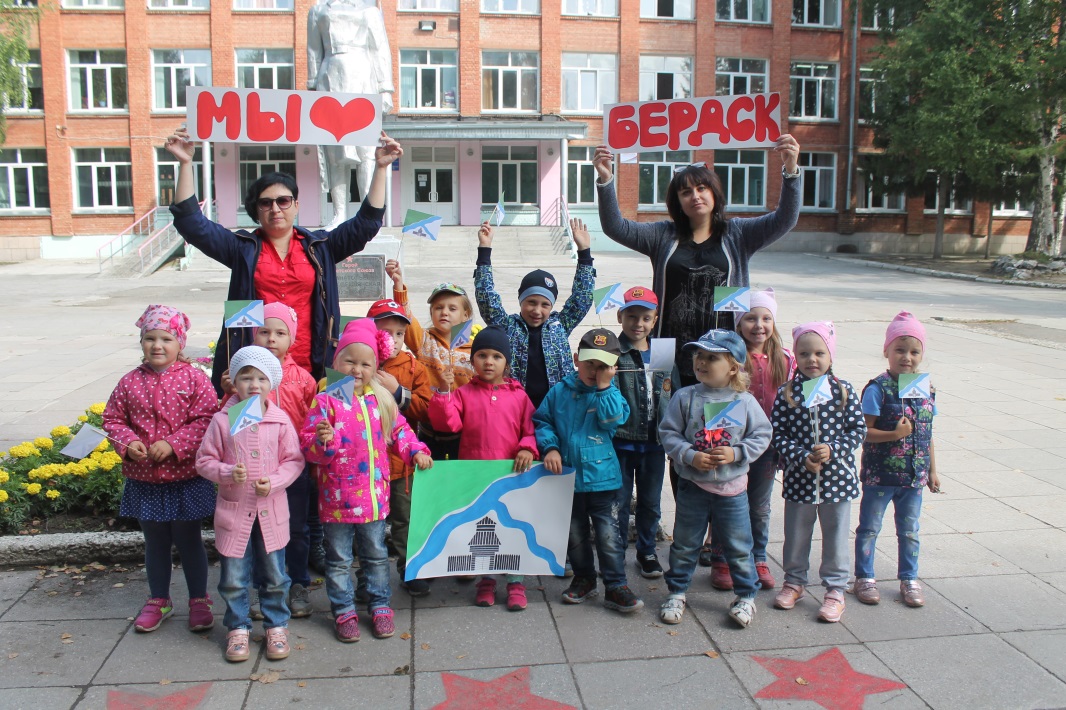 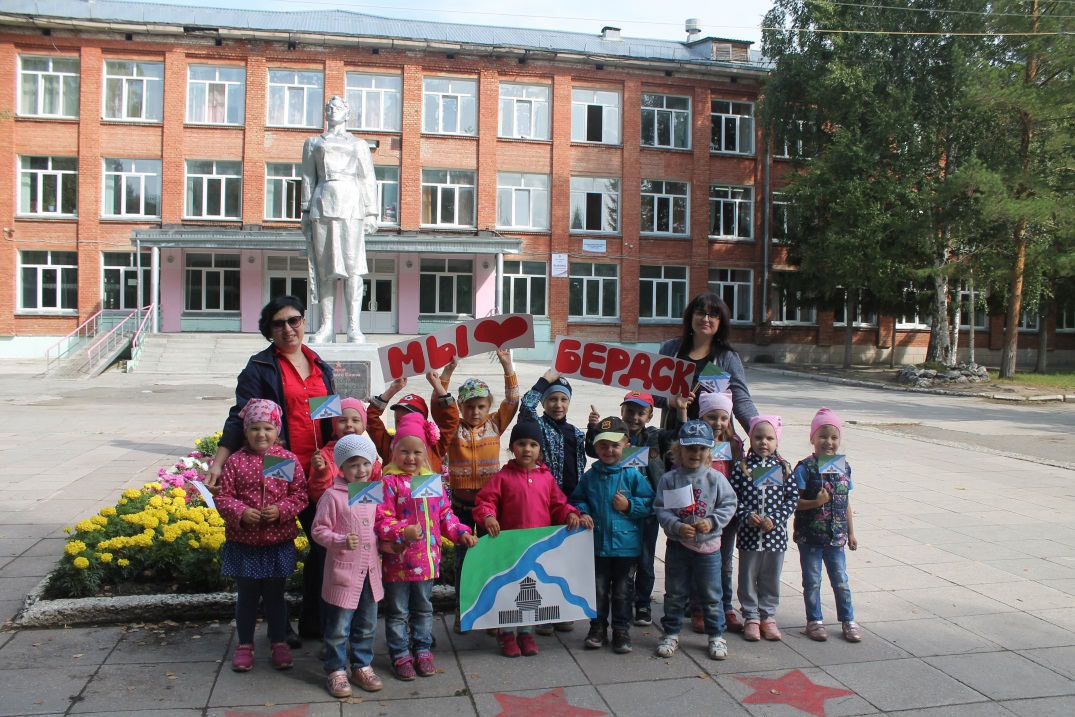 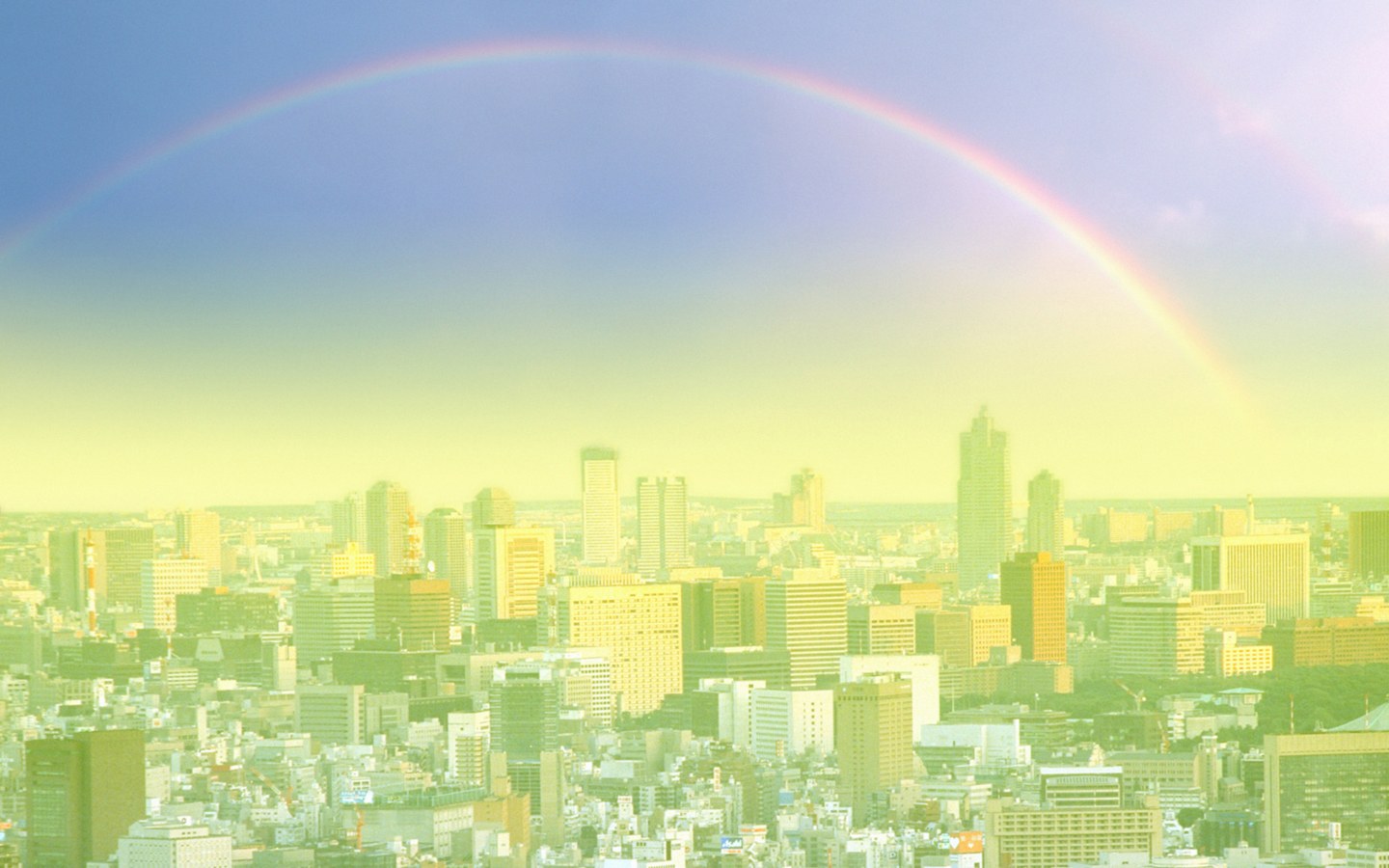 Спасибо за внимание!